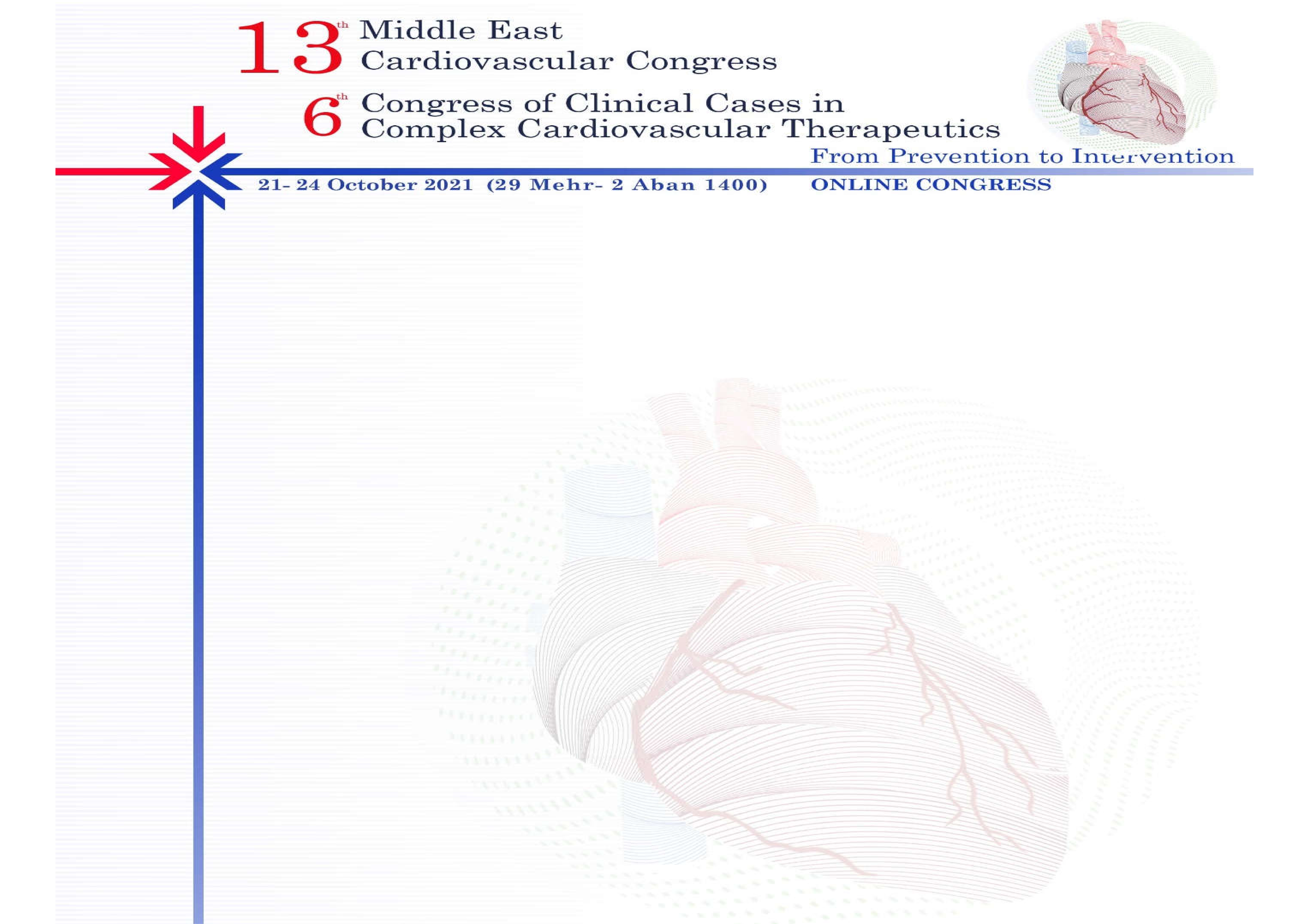 Insert your title